Support Strategies for Marginalized Neighborhoods Likely Impacted by Natural HazardsDrs. Cassandra R. Davis & Philip BerkeUniversity of North Carolina at Chapel HillNovember 16th, 2021
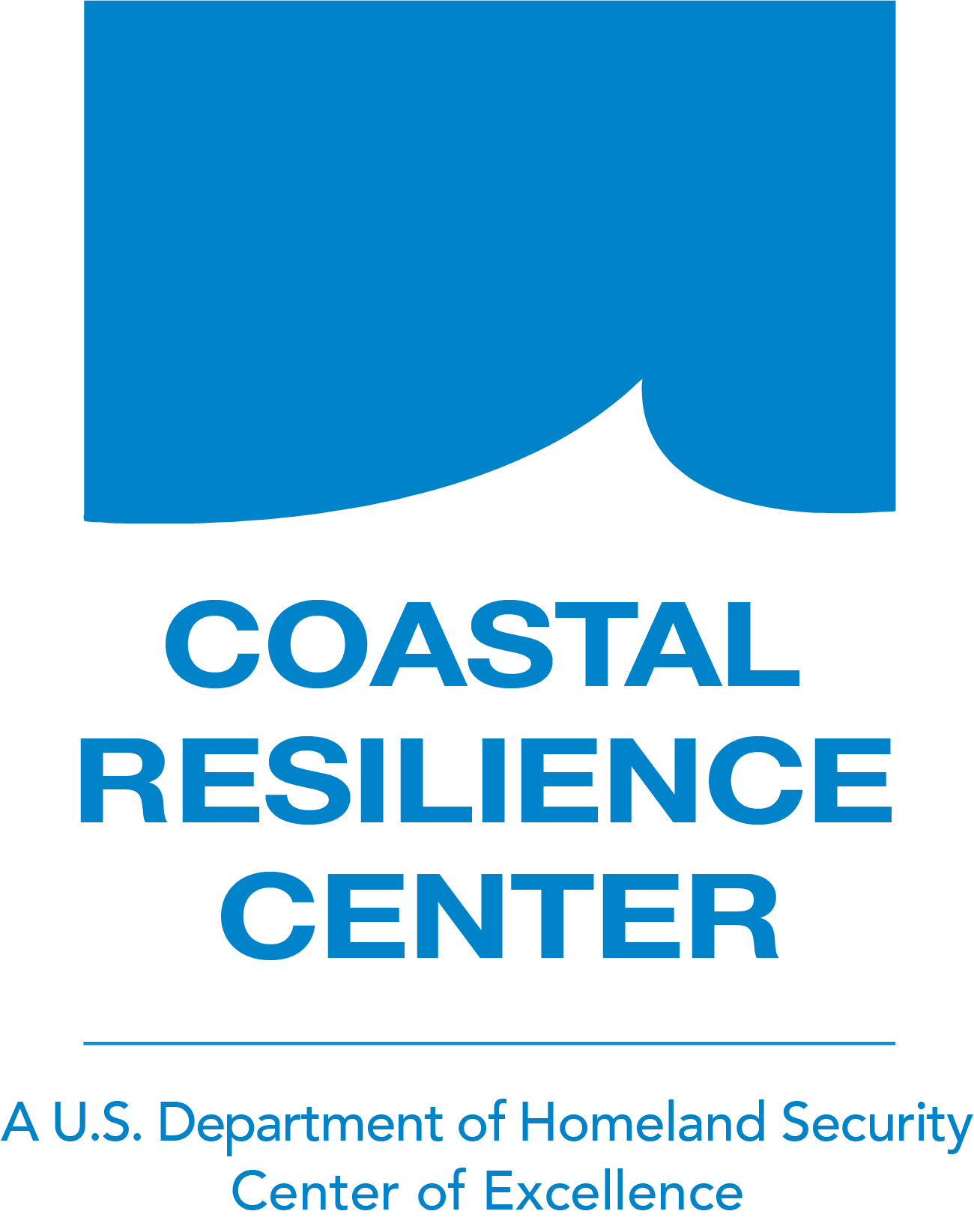 This study was funded through the U.S. Homeland Security by way of the Coastal Resiliency Center based at the University of North Carolina at Chapel Hill. The authors wish to thank personnel from the U.S. Homeland Security, FEMA & NOAA for their support during this project. The authors also thank the academic scholars across various academic disciplines as they answered pertinent questions about vulnerability and equity. This material is based upon work supported by the U.S. Department of Homeland Security under Grant Award Number 2015-ST-061-ND0001-01. The views and conclusions contained herein are those of the authors and should not be interpreted as necessarily representing the official policies, either expressed or implied, of the U.S Department of Homeland Security.
The Team
Outline
Introduction
Methods
Findings
Policy Recommendations
Questions & Answers
Introduction
Under the Disaster Recovery Reform Act (DRRA), the law directs the Federal Emergency Management Agency (FEMA) to reserve 6 percent from post-disaster grant funding and support pre-disaster hazard mitigation through an initiative called Building Resilience Infrastructure and Communities (BRIC).

Emerging evidence suggests that federal aid support disproportionately impacts marginalized communities (Howell & Elliot, 2019).
Research Questions
The team sought out to answer the following research topics to target support strategies for socially marginalized groups. 

Identify the disaster resilience needs of different types of disadvantaged groups.
Identify the types of supports that are engaging disadvantaged groups.
Reveal barriers to federal investment under BRIC to meeting needs.
Methods
Conceptual Framework Critical Race Theory
Reviewed over 275 peer-reviewed articles, books, government documents, policy briefs and websites
Reviewed archival data from 95 programs located in all 10 FEMA regions, 38 states, and one U.S. Territory
Administered validity checks
Federal Agencies
Camille Crain, Kate Judson, Chao Ngo, Annika Richardson, and others from the Federal Emergency Management Agency (FEMA)
Adam Stein from the National Oceanic and Atmospheric Administration (NOAA)

Higher Education
Lori Peek, Ph.D., Professor and Director of the Natural Hazards Center at the University of Colorado Boulder
Katherine Browne, Ph.D., Professor at Colorado State University
Andrea Benjamin, Ph.D., Associate Professor, at the University of Oklahoma
Candis Smith, Ph.D., Associate Professor at Duke University
Jason Mendez, Ph.D., Visiting Assistant Professor at the University of Pittsburgh 
Daniel Gitterman, Ph.D., Professor and Chair of Public Policy at the University of North Carolina at Chapel Hill (UNC-CH)
Drs. Fenaba Addo, Rebecca Kreitzer, Associate Professors at UNC-CH
Drs. Simona Goldin, Iheoma Iruka, Research Associate Professors, UNC-CH
Drs. Angel Hsu, Joaquin Rubalcaba, Assistant Professors at UNC-CH
Anna Krome-Lukens, Ph.D., Teaching Assistant Professor at UNC-CH
Validity Checks with Experts
Validity Check with Experts, Cont.
Organized a summit of thought leaders 
Norma Anderson, Founder of the William Averette Anderson Fund (BAF)
John Cooper, Jr., Ph.D., Assistant Vice President of Public Partnership & Outreach at Texas A&M University
Sherick Hughes, Ph.D., Professor, Founder and Co-Director, Graduate Certificate in Qualitative Studies at the School of Education, the University of North Carolina at Chapel Hill
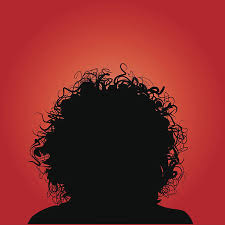 What is Critical Race Theory (CRT)?
CRT stems from the notion that whiteness oppresses and marginalizes individuals who identify as the other (Delgado & Stefancic, 1995; Ladson-Billings, 2010; Bell, 2004)
Whiteness is defined as the dominant and normative culture within the United States and stems from White male, affluent, Christian principles.
Everything outside of whiteness is deemed deviant (Harris, 1993; Hughes, Thompson-Dorsey & Carillo, 2016)
Racism in the U.S. is systemic (Ladson-Billings, Tate, & Tate 1995)
Using CRT as Our Lens
 
Review of relevant literature – we reviewed over 275 documents; specifically, we studied historical policies and documents to assess how communities of color were disenfranchised and forced to live in spaces that were more susceptible to natural hazards and less access recovery resources. We also reviewed relevant research that identified marginalized populations and presented how environmental events impacted them. 
 
Selection of programs – we selected 95 programs from across the nation that targets explicitly marginalized populations before, during, and after a natural hazard. 
 
Reviewing BRIC application – we reviewed the BRIC: Direct Technical Assistant application to determine unintended gaps and if anyone is left out from receiving aid. 
 
Use of terms – we selected terms that highlight and uplift underrepresented groups instead of those used in a deficit-based manner.
Using CRT as Our Lens, Continued
 
Discussions with experts – we spoke with scholars of color and with scholars from underrepresented groups whose research primarily focuses on the intersections of race, justice and equity. 
 
Discussions with an advisory committee – Similar to our informal discussions with experts, advisory committee members identify as scholars of color and work in spaces related to race, justice, equity, and education.
 
Construct policy recommendations – Policy recommendations were based on a culmination of literature reviews, archival documents, review of BRIC application, and consultation with experts and the advisory committee.
Findings
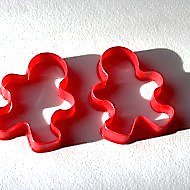 What is “social vulnerability” and why we aren’t using it?
Homogenous term that overly simplifies group diversity and problems (Marino & Faas, 2020; Malin & Ryder, 2018; Miller et al., 2013); creates homogenous blanket solutions
Does not consider historical and social factors that disproportionately impact recovery for groups
Vulnerable suggests a static state and denotes weakness
Instead… 
We use socially marginalized or underrepresented in its place 
Through these terms, stakeholders have a clear assessment of the burden, stress and indirect effects of natural hazards on subgroups
1: Identify disaster resilience needs of disadvantaged groups
Historically, People of Color (POC) were prevented from owning land or quality land.
U.S. Slavery (1539), Indian Removal Act (1830), The Chinese Exclusion Act of (1882), The Home Owner’s Loan Act (1933), The Servicemen’s Readjustment Act of (1944), to name a few.

POC received low-quality resources based on where they lived.
Schools (NYU Metro, 2018), utilities (Solomon et al., 2019), access to food (Odoms-Young, 2019), and health (Tung et al., 2019)

Little to no generational wealth and mobility for families of color
Meritocracy the myth (Darity & colleagues, 2019)
So then, what happens when a natural hazard occurs?

Natural hazard exacerbates pre-existing conditions (Kates et al., 2006)
As local damages increase so does wealth inequality by race, education and homeownership (Howell & Elliot, 2019)
Historical examples: 
Newly Freed Slaves – Repeated hurricanes & floods
Chinese Immigrants – 1906 San Francisco Earthquake
Former Residents of Puerto Rico, “En mi Viejo San Juan” (Noel Estranda) – Hurricane Maria
Natural hazards impact everyone. But disasters don’t.
These characteristics describe the socially marginalized groups who are impacted most by natural hazards.*

Many of these characteristics co-occur. This intersectionality in disaster context describes the ways social identities combine to create “different modes of discrimination and privilege” (Crenshaw, 1989).
*This is not an exhaustive list of all groups impacted by hazards, nor is this meant to essentialize group experiences.
Section 1 – Using a Mitigation Lens
Marginalized groups may not have the privilege (Debastiani et al., 2015; Blake et al., 2017), access (Burke et al., 2012; Klaiman et al., 2010), or awareness (Horney et al., 2013) to take mitigation actions for future disasters. 
They are likely still responding to the after-effects of generations of structural racism and repeated events.
Recommendations
Further research that connects mitigation and marginalized population.
Federal agencies could provide multiple communication methods to distribute and gather information.
2: Identify the types of supports that are engaging disadvantaged groups
From the literature:
Schools, communities/families, government agencies, non-profits, faith-based organizations, and researchers are engaging communities. 
Sources cite communication and trust as vital aspects of engagement. 
Natstasi, Jayasenam Summerville & Borja (2011)
Conducted a multi-year mixed methods study
Researchers partnered with local schools to create a culturally appropriate intervention to support students following the 2004 tsunami in Sri Lanka
Modified intervention to meet the cultural needs of the communities they served
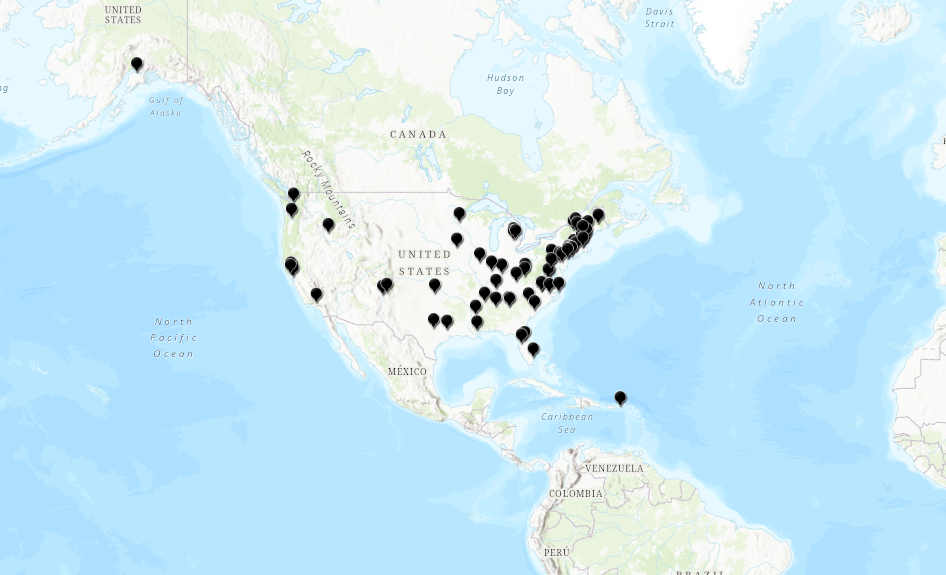 From the archival review:
Locations of 95 organizations
Major themes from 95 organizations
Major themes from 95 organizations
Section 2 – Using a Mitigation Lens
It was the collaborative efforts from social networks, investigators, local governments, and NGOs who primarily provided support to marginalized communities
Two of 95 organizations (2%) explicitly mentioned providing mitigation efforts to community members in preparation for the next event
Recommendations
Federal agencies could build, strengthen, or maintain a bridge with NGOs who are connected to marginalized groups 
Agencies could collaborate across specializations (e.g., U.S. Department of Education – Disaster Recovery Unit)
3: Reveal barriers to federal investment
3.1: Barriers for socially disadvantaged groups
3.2: Barriers for supportive agencies
3.3: Barriers with the BRIC Direct Technical Assistant Program Application
Section 3 – Using a Mitigation Lens
Address barriers to community resiliency 
Provide short- and long- term mental health supports for individuals following an event. 
Building trust allows for clarification on communal needs
Collaborate with communities and treat them as experts

Address barriers to federal investment
Number of applicants
Access to the application
Timing
Assessment of content
Summary
Policy Recommendations
Policy Recommendations
Address short-term needs – BRIC proposal and review process
Policy Recommendations
Address long-term needs – BRIC proposal and review process
Policy Recommendations
Improve communication between agency and community
Policy Recommendations
Create a culturally competent intervention that fosters community and trust
Policy Recommendations
Acknowledge and dismantle systemic racism
Thank you & Questions